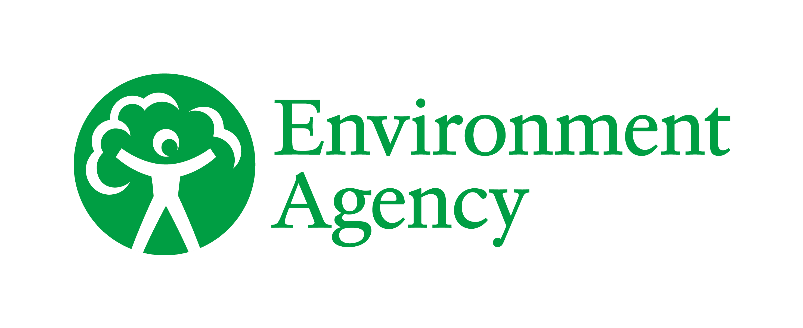 Teacher 
slide
Ensure you read the guidance before teaching the lesson
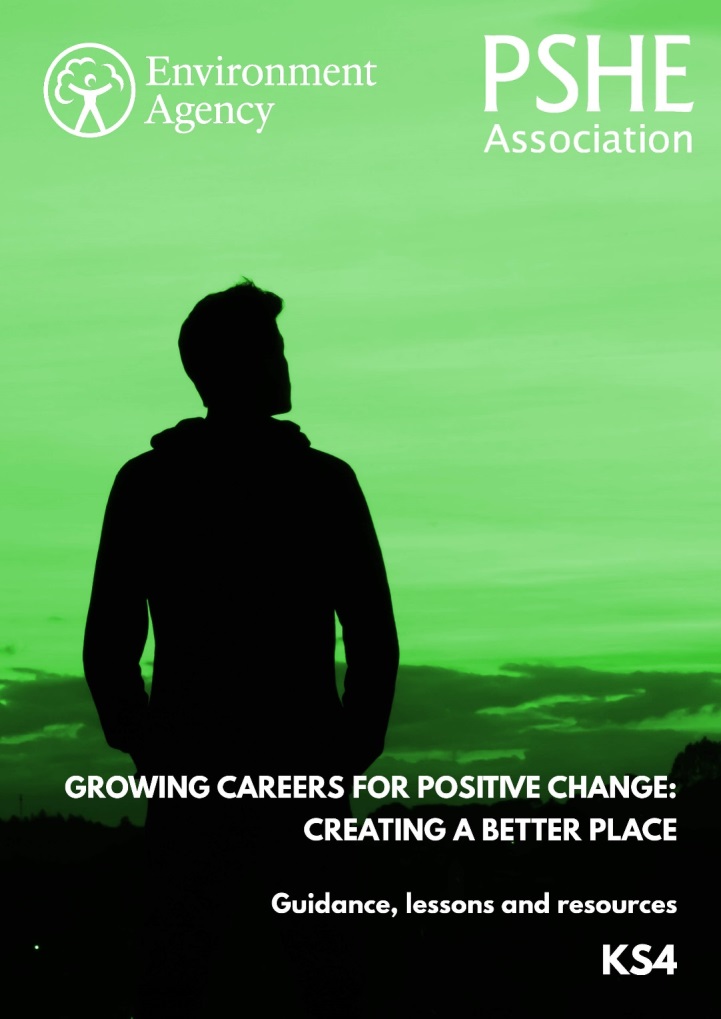 Growing Careers for Positive Change: Creating a better place

Making a difference
Teacher 
slide
Background information for teachers
During adolescence young people experience increased independence and explore their own values.

Extrinsic (or materialistic) values include those based around financial success, image, popularity or status and often come at the cost of intrinsic values around self-acceptance, personal growth and community. When an individuals prioritisation of intrinsic values increase, their prioritisation of extrinsic values tends to decrease.

High prioritisation of extrinsic values has been linked to higher consumerism; higher levels of incurred debt; adverse affects of motivation towards work and education; lower personal and physical wellbeing; and ecologically damaging behaviours.

Career choice, including both the type of career an individual wishes to pursue and the organisations they choose to work with, is one of many ways they can act upon their values. An individuals values can also affect their decisions around their relationships and consumer choices.
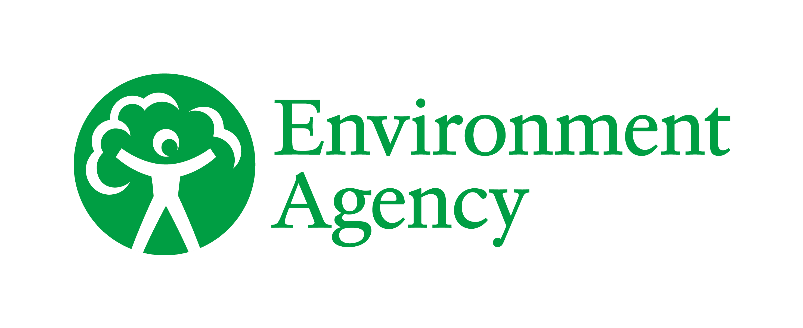 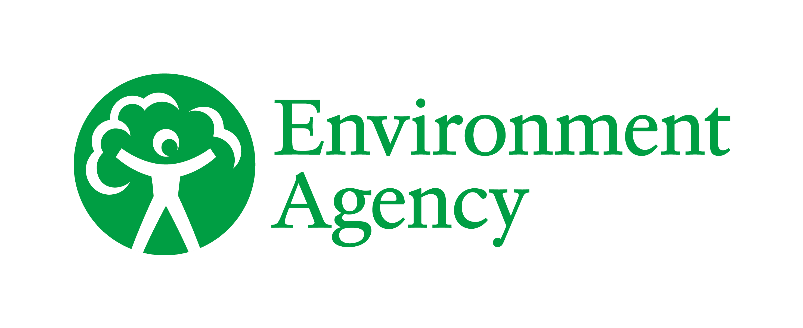 Growing careers for positive change: Creating a better placeLesson 2 – Making a difference
Ground rules
We agree to…
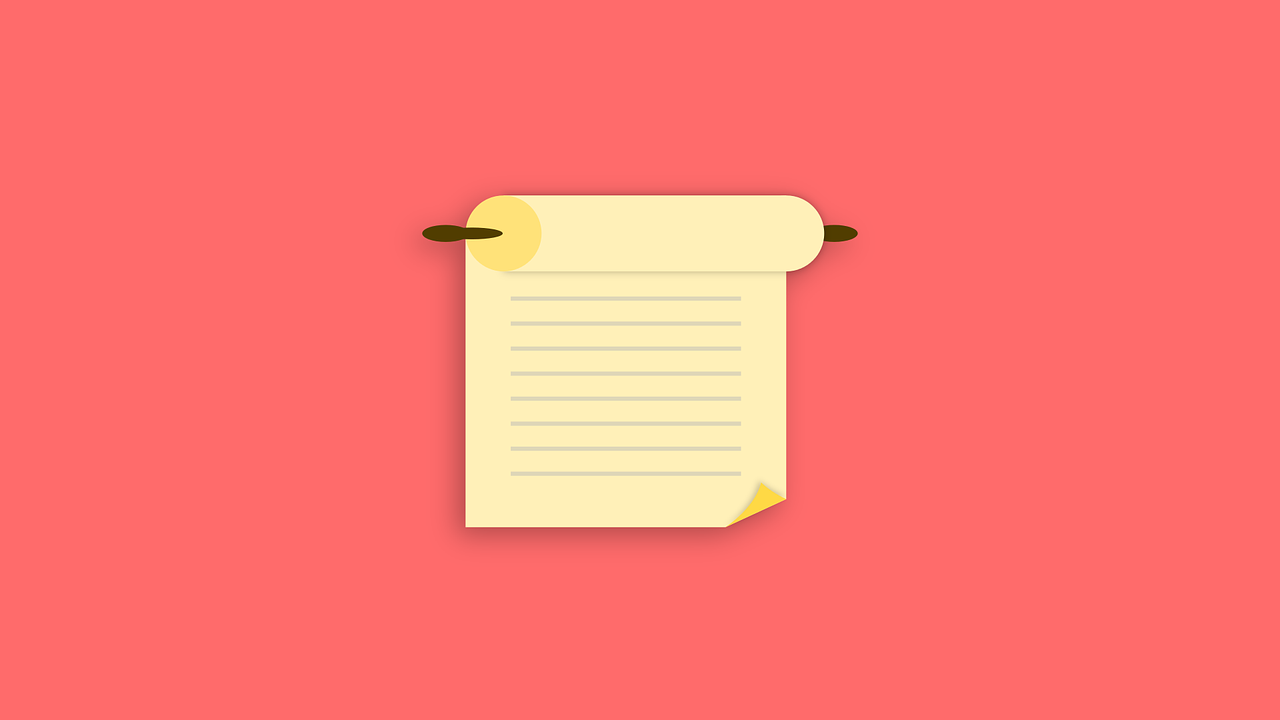 Learning outcomes and objectives
We are learning how individuals can make a difference through their career choices.
We will be able to:
 explain how and why individuals select organisations to work with that align with their values.
 explain how people’s career choices can help make a difference to things that matter to them.
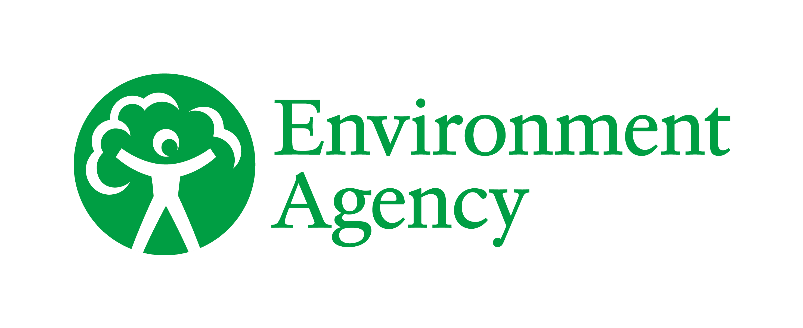 Agree or disagree?
In your group or pair, write comments to support or critique one of the following statements:
People can select jobs which align to their core values and beliefs
The most important global issue is climate change
An individual’s behaviour does not make a difference on a global scale
It’s hard to know what jobs will be available in the future
When your teacher reads the statement you discussed, indicate how much you agree or disagree with the statement. 
1 – Completely disagree		5 – Completely agree
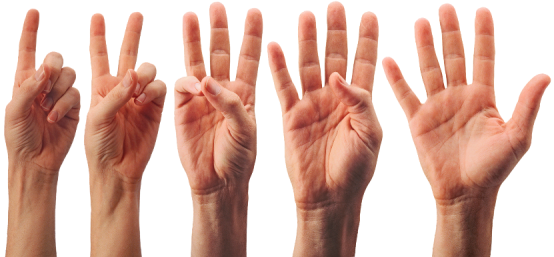 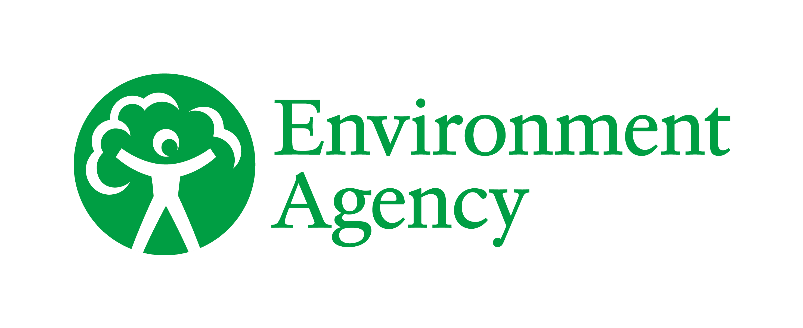 Motivation and wellbeing
Read Resource 1: Motivation and wellbeing and discuss the following questions in your pair:
How might Erika’s feelings and actions differ between lessons she doesn’t want to take at GCSE and those she could do well in?
What advice do you have for Erika around the subjects she is less interested in?
What implications does this have for people when considering a career direction and applying for jobs?
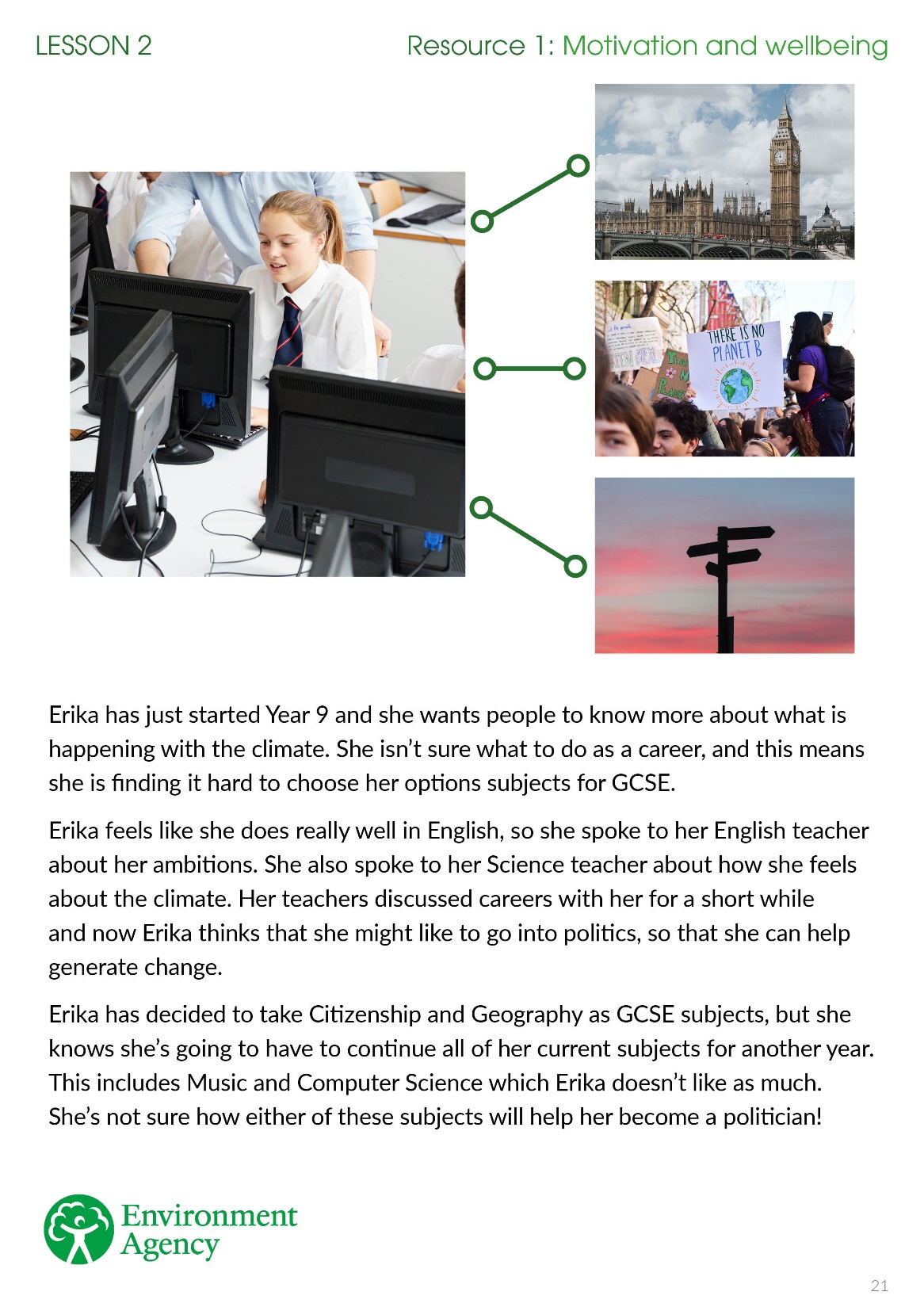 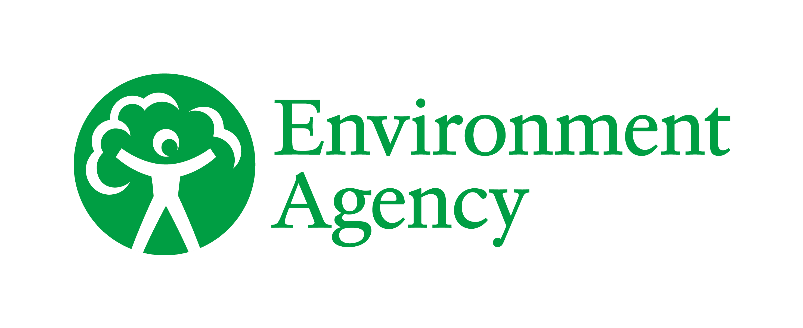 Organisations and values
We know that individuals hold a variety of values, but people in communities and organisations hold shared values too. 

Read the mission statements you have been provided with. Considering the characters from last lesson, which organisation would align with each of the characters and their values?
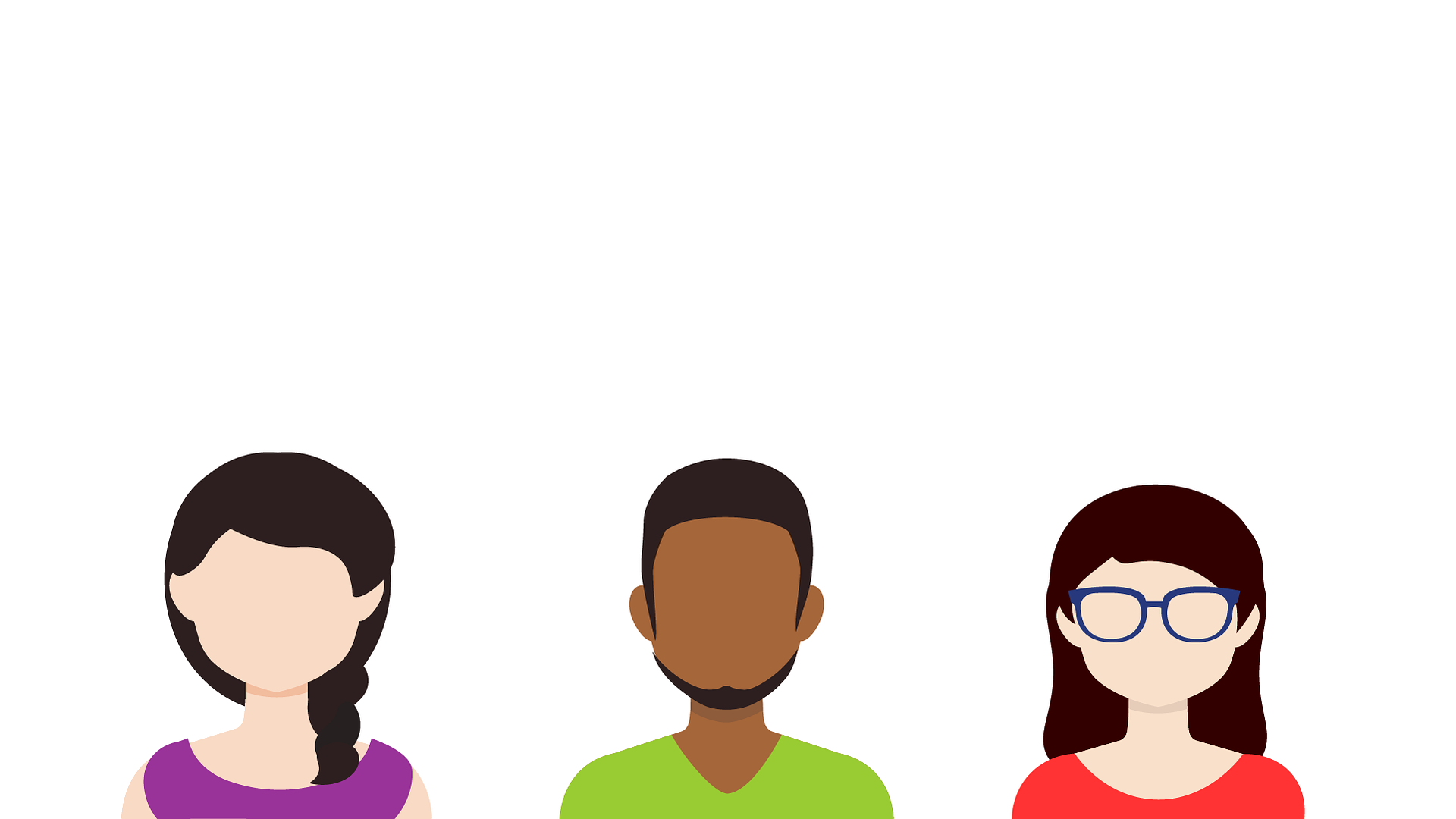 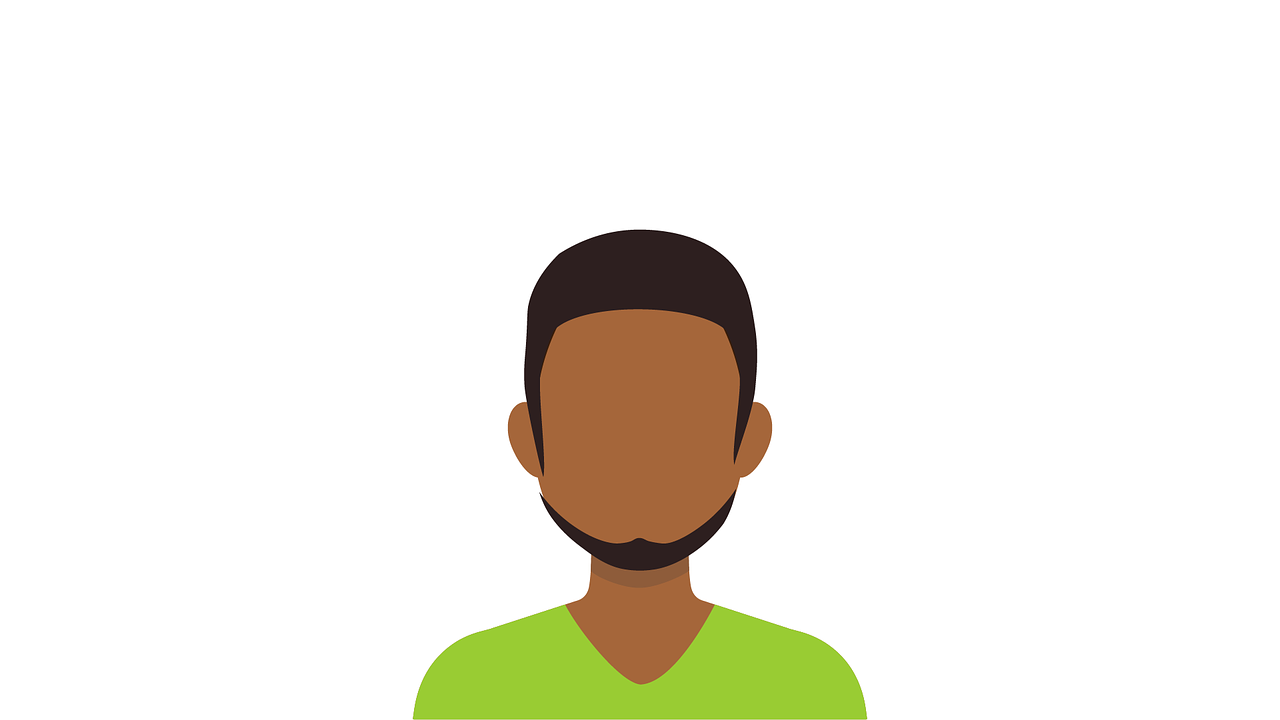 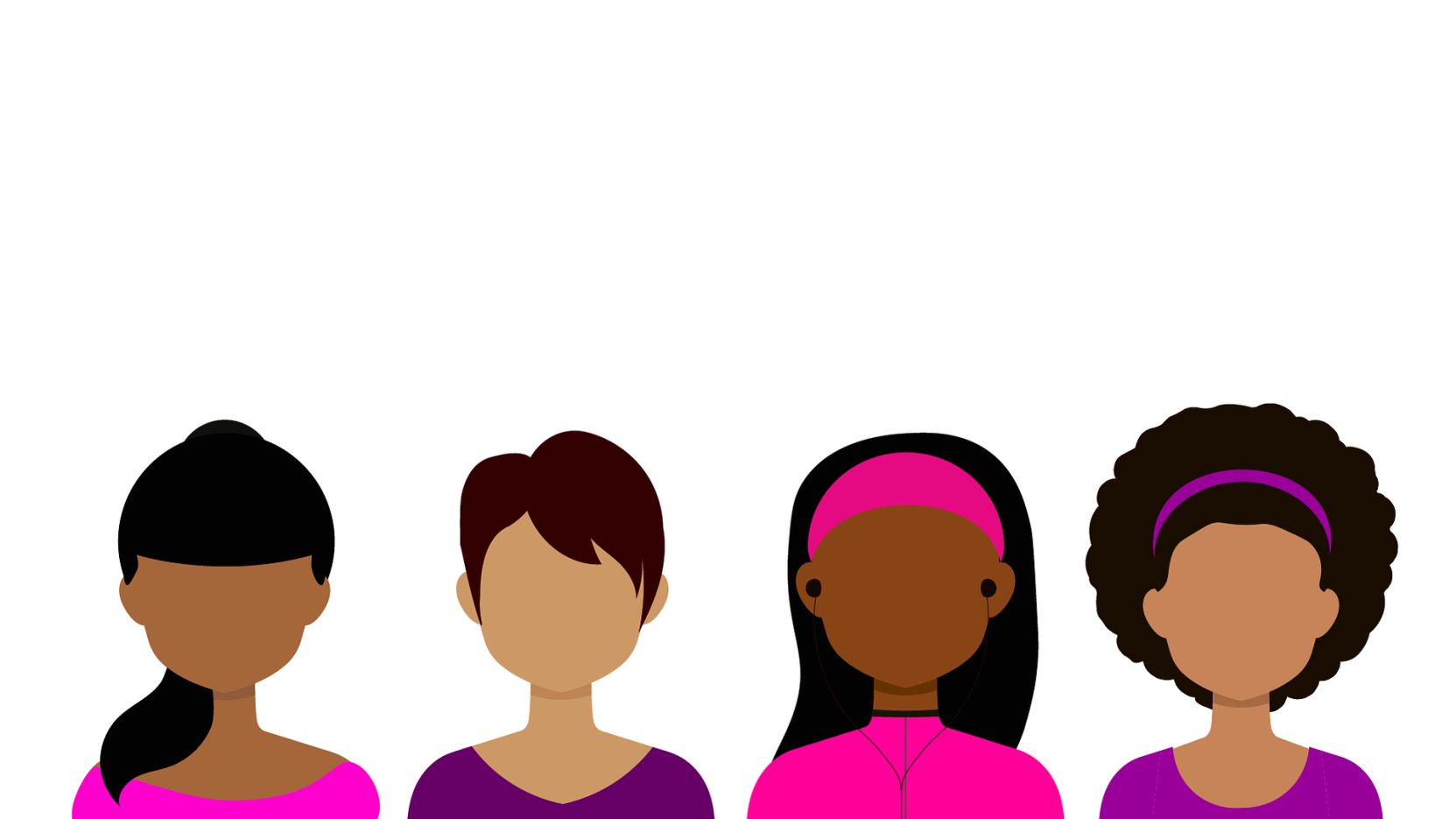 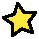 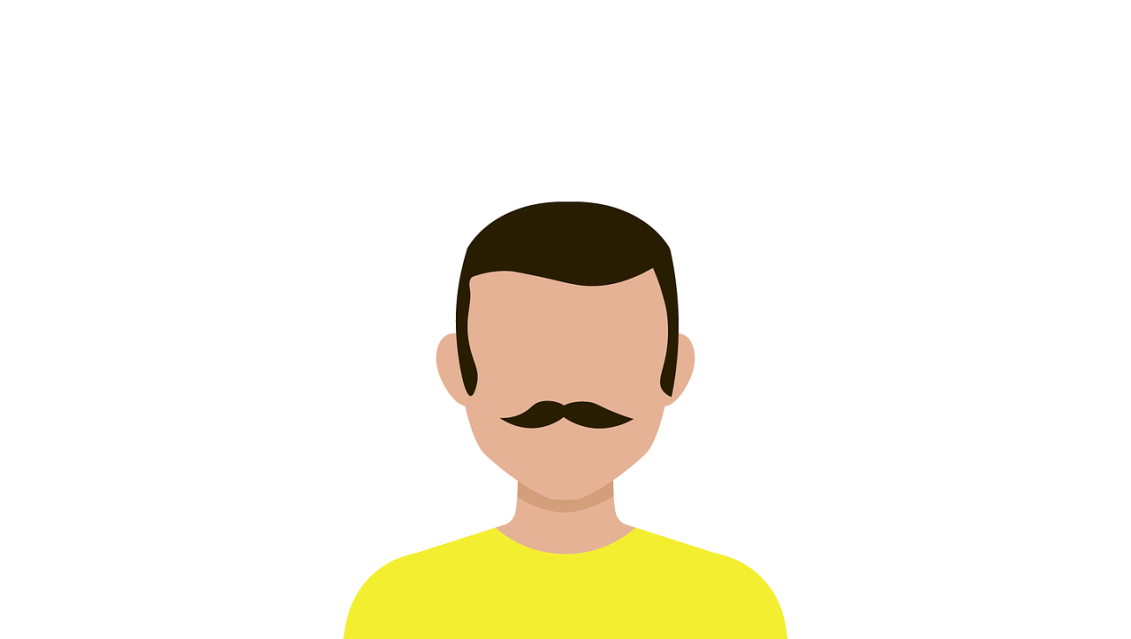 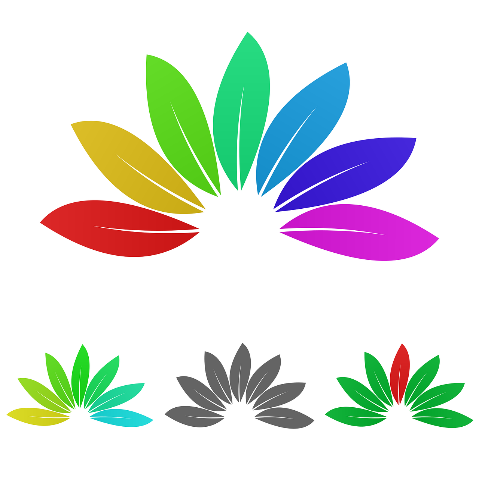 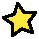 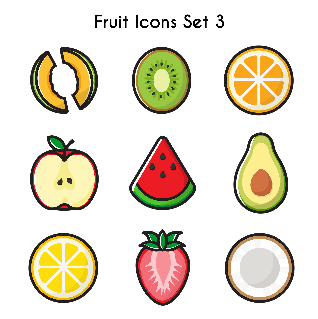 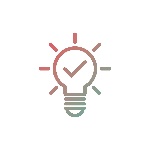 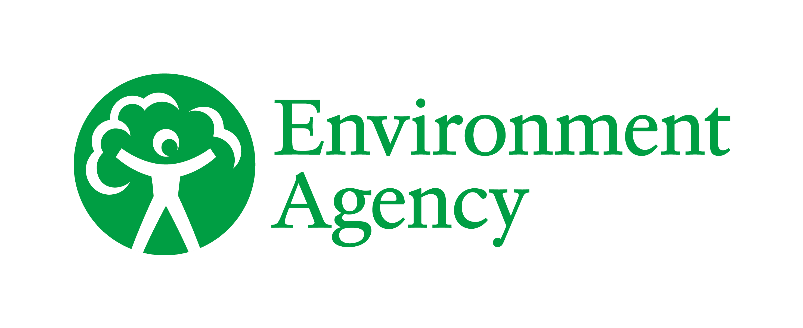 [Speaker Notes: Support: Hand students Resource 2a: Character vignettes support and ask them to consider which organisation would be a good fit for one or two of the characters. 

Challenge: Discuss what attributes, skills and values each organisation might look for in an employee.]
Career case studies
In your group, read the case study you have been given.
These case studies are of real people who have chosen a career within the Environment Agency.
Complete the grid and discuss how the person’s career underpins their wellbeing through the following three aspects:
Autonomy: What choices have led to these individuals feeling fulfilled in their roles?
Competence: What skills and knowledge did they develop to help them succeed?
Relatedness: How does their role give them a sense of connection to their local community and the wider world?
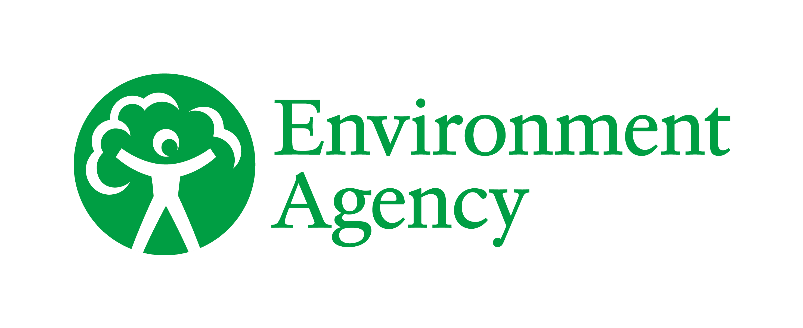 Career case studies
In your group, read the case study you have been given.
These case studies are of real people who have chosen a career within the Environment Agency.

How might each aspect might affect the person’s wellbeing? 

What would be the impact if a person works for a company that shares their values or does not?
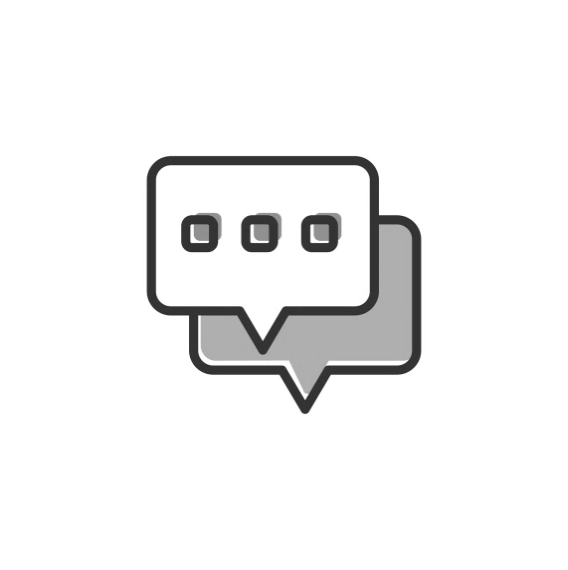 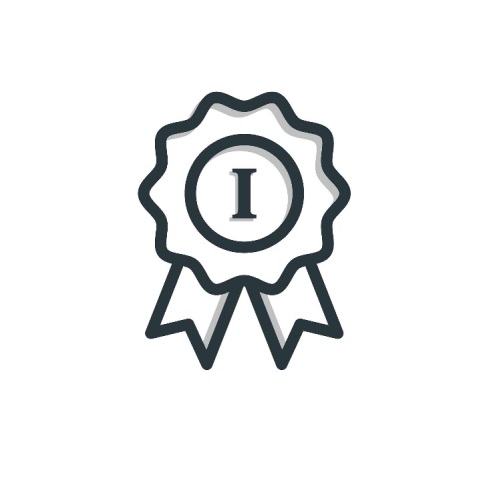 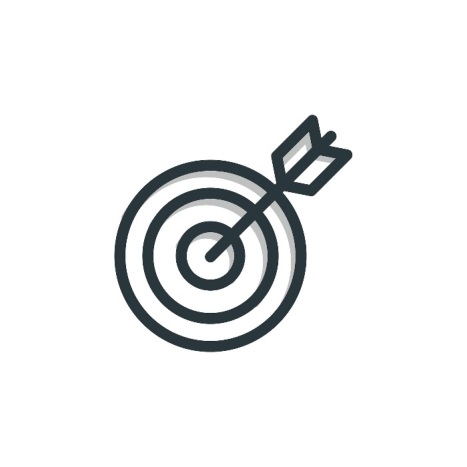 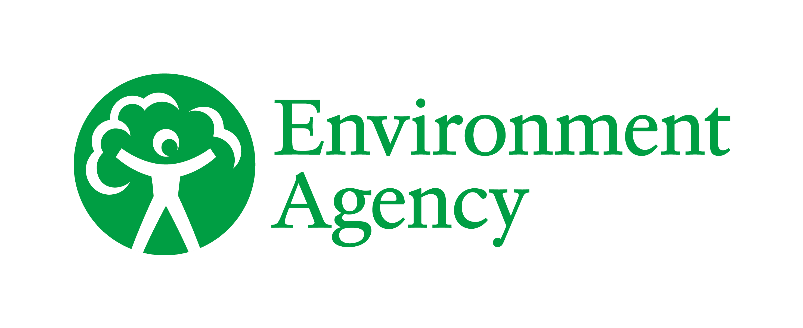 Exit card
Create an exit card and hand it in when you leave the classroom after your reflection.
You should include:
3 things your have learned during the past two lessons.
2 ways a person can align their career to their values.
1 way a career choice can make a difference on important issues.
You can also include a question if you wish.
3
2
1
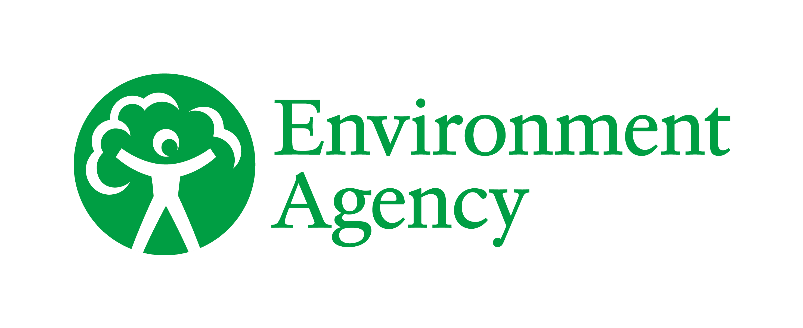 Personal reflection
Think about the values you have that you reflected upon last lesson.

What values would you expect in an organisation you would want to work for?

You don’t have to share this with the class if you do not want to, just quietly consider this.
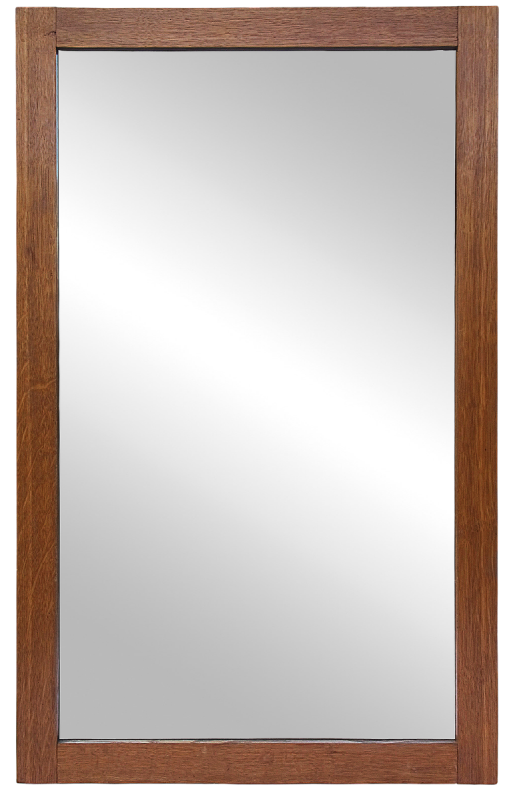 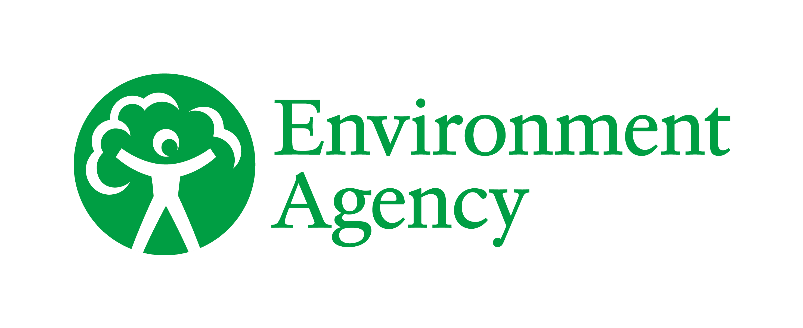 Support
If you have queries or require further support regarding what we have learn about today, sources of support are below.
Support in school:
Form tutor
Head of year
Careers advisor
Other sources of support:
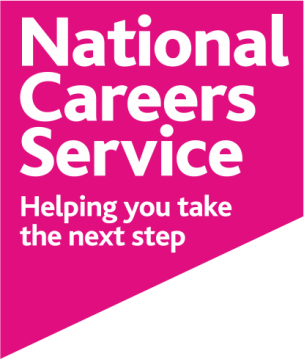 National Careers Service: 0800 100 900
nationalcareers.service.gov.uk

Prospects:
www.prospects.ac.uk

Not Going to Uni:
www.notgoingtouni.co.uk
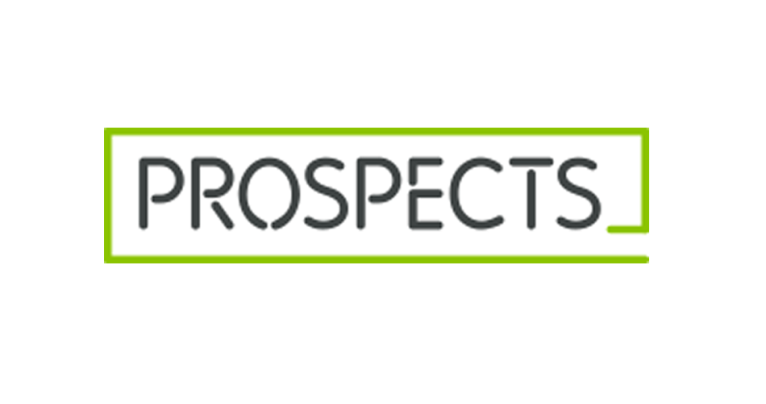 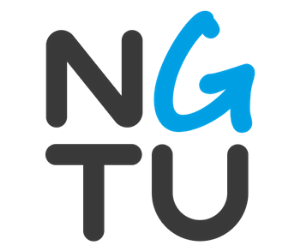 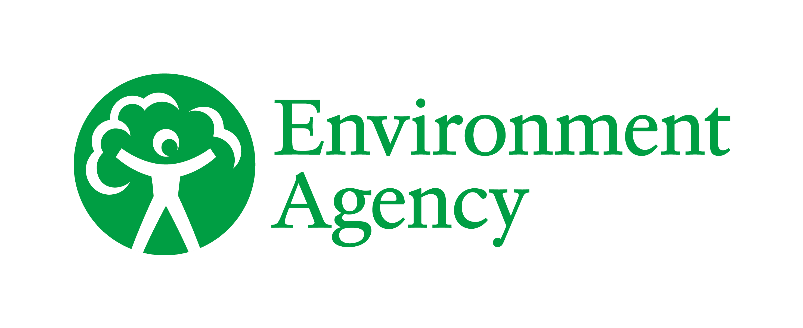 Remember to hand in your exit card!